ОБРАЗОВАТЕЛЬНЫЙ ПРОЕКТ«Мой славный город – Королев» посвящен 75-летию города
Итоговые мероприятия в рамках проекта
Пресс-конференция, посвященная 75-летию города
Макет города Королев 100 лет спустя «Город моей мечты»
Выставка детских работ, посвященная 75-летию города
Выставка детских работ «Космические дали»
Пресс-конференция посвященная 75-летию города Королева Участники пресс-конференции:Родители исполняли роль представителей прессы. Дети исполняли роль интервьюированных.
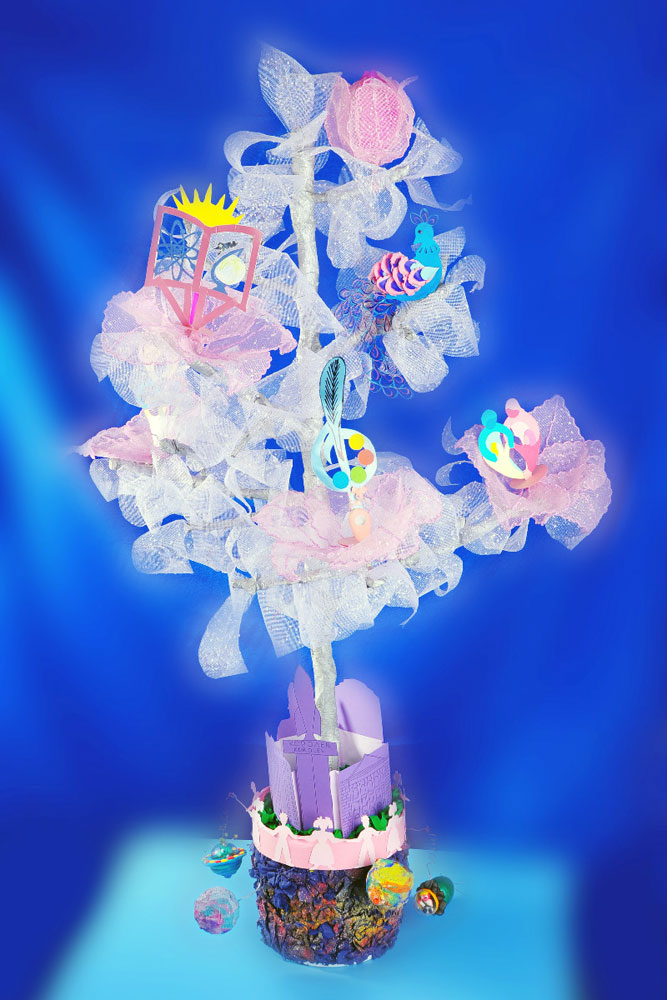 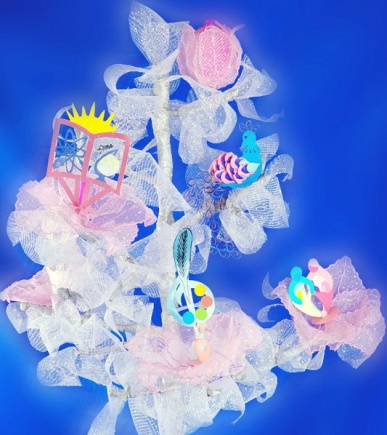 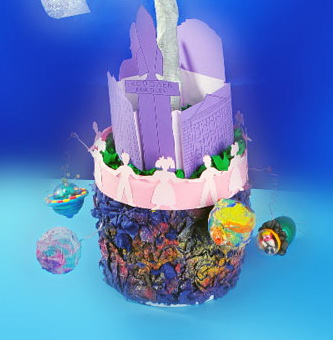 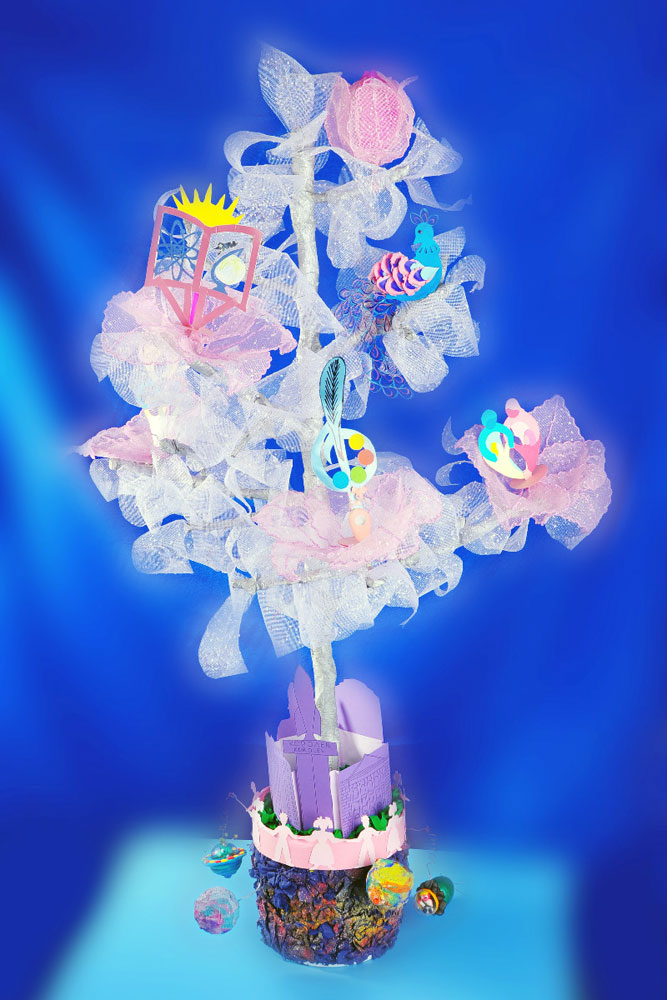 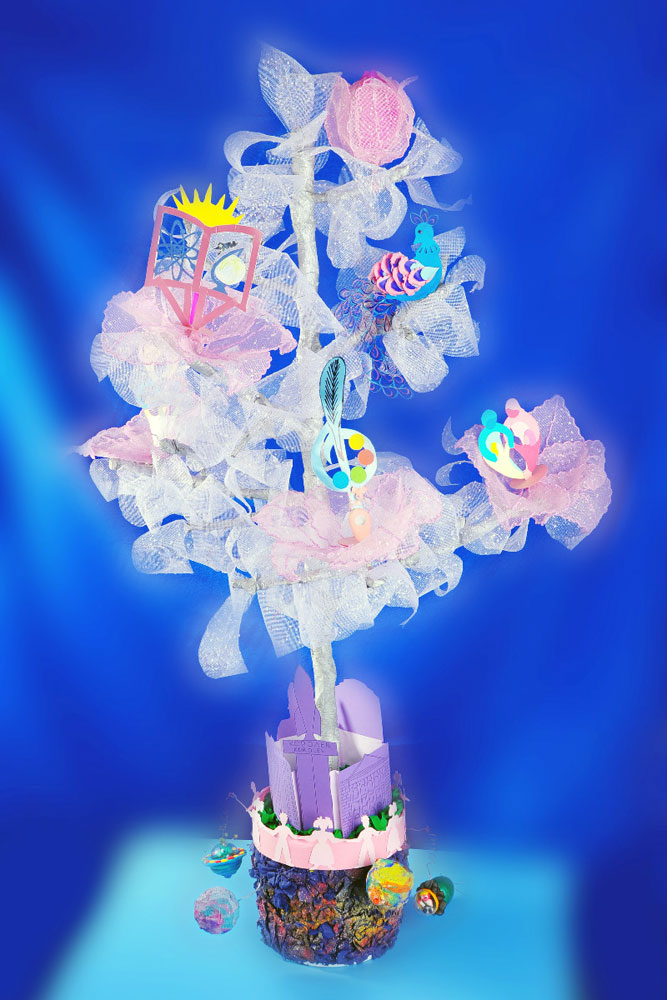 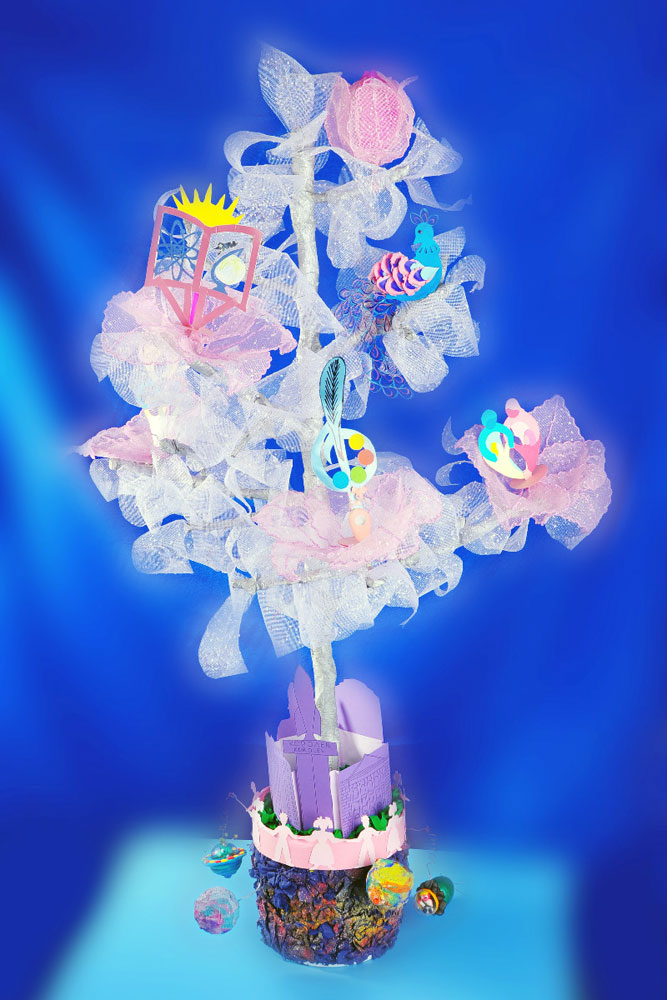 «Город моей мечты»Макет города Королев 100 лет спустя  создан детьми, педагогами и родителями
Счастье
Спорт
Знания
Семья
Искусство
На макете представлена вселенная, современный королев и будущее королева в виде цветущего дерева на кроне которого есть все самое главное по мнению детей, которые создавали этот макет счастье,  семья, искусство, спорт и знания
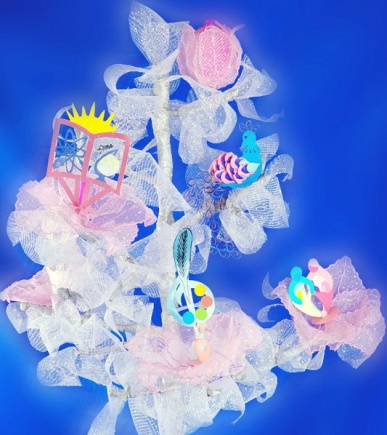 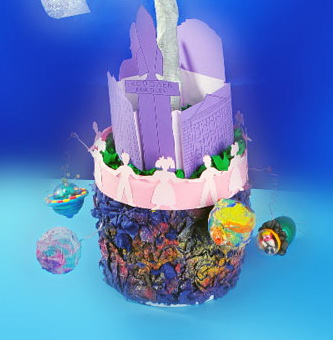 Выставка детских работ, посвященная 75-летию города
Выставка детских работ «Космические дали»
БЛАГОДАРИМ ЗА ВНИМАНИЕ!